UW System Network Operations Metrics
Patrick Christian
8/10/2017
FY16 Significant event summary
Marquette interchange crash into bridge wall (68 hrs)
BCN fiber cut north of Milwaukee impacted 4 UWCs (WashingtonCO, Manitowoc, SheboyganCO, WaukeshaCO) for ~13 hours (biz hours)
BCN configuration error impacted UWC-BarabooSaukCO for 8+ hours
UWEC Centennial Hall HVAC issues (resolved)
MX104 routing engine corruption (resolved)
Several campuses had (un)planned power events (UWC-Richland Center, UW-La Crosse, UW-Platteville, UWC-Sheboygan, UWC-Baraboo SaukCO)
FY17 Significant event summary
MX104 corrupted flash memory at several locations
La Crosse – Tomah, Augusta fiber cuts (~8 hrs)
Several campuses had (un)planned power events (UW-Platteville, UW-Stevens Point, UW-River Falls, UWC-Marinette, UWC-Baraboo SaukCO, UWC-Waukesha)
Workload metrics
449
348
202
* FY15 is a partial year
[Speaker Notes: Increasing # of planned events
Unplanned events are roughly flat (25%) of total]
Overall network availability
FY16: 99.66% (with BCN)
FY16: 99.90% (w/o BCN)
FY17: 99.75% (with BCN)	
FY17: 99.89% (w/o BCN
Availability =  time all campus networks can
connect to UW-System Network
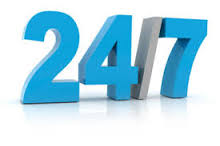 FY16 campus network availability
[Speaker Notes: BCN had some issues 
Omits power outage at UW-La Crosse and HVAC failure at UW-Eau Claire as redundant connections were available]
FY17 campus network availability
[Speaker Notes: BCN had some issues 
Omits power outages at UW-Platteville and River Falls as redundant connections to UW-System Network were available]
Root cause analysis
* FY15 is a partial year
[Speaker Notes: Significant road work near Janesville, Rockford and the Michigan U.P. caused frequent commercial circuit events]
Questions?
patrick.christian@wisc.edu